À vous la parole:Participez à l’établissement de la Norme
Norme nationale sur la santé et la sécurité psychologiques pour les étudiants du postsecondaire
[Speaker Notes: J’ai le plaisir d’etre parmi vous aujourd’hui pour discuter de la Norme sur la santé et la sécurité psychologiques des étudiants du postsecondaire]
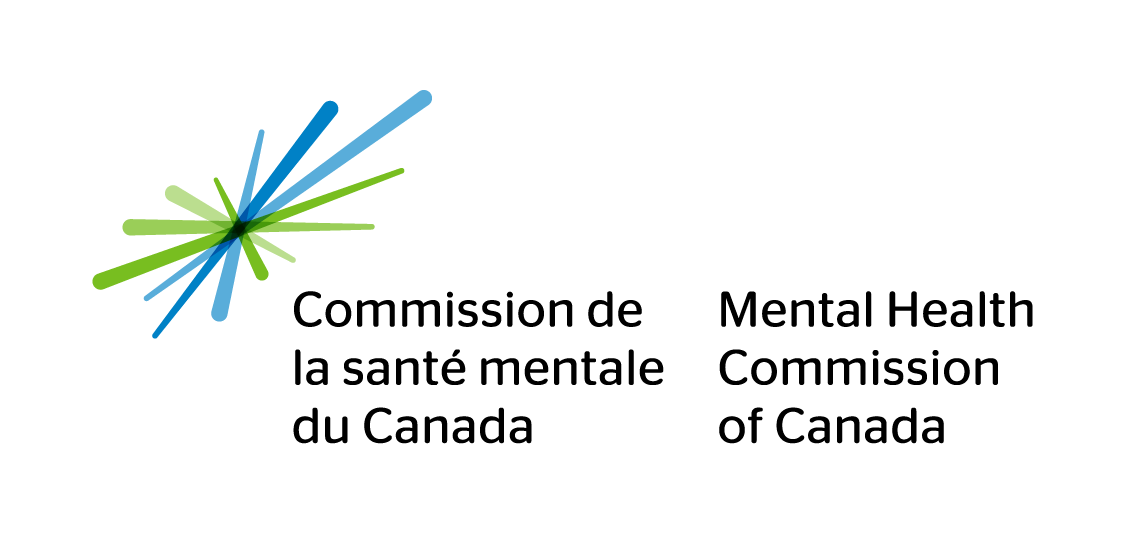 Reconnaissance du territoire
RÉDIGER LE MOT DE RECONNAISSANCE DU TERRITOIRE ICI
[Speaker Notes: CONSEILS:
Il est préférable de vous exprimer d’un point de vue personnel. Après avoir reconnu le territoire, nous vous invitons à parler de vos relations avec les peuples autochtones et avec les établissements postsecondaires. Songez à reconnaître ces relations et ce territoire dans le travail que vous effectuez. 
 
Le lien suivant mène vers une page qui contient des messages de reconnaissance du territoire utilisés par des conseils et des groupes consultatifs autochtones dans les universités. Utilisez le message qui convient comme point de départ de ce que vous souhaitez exprimer dans cette diapositive et servez-vous-en pour démarrer votre réunion: https://www.caut.ca/content/guide-acknowledging-first-peoples-traditional-territory.
  
Si votre école ne fait pas partie de la liste, nous vous invitons à faire appel au centre des étudiants autochtones de votre campus ou encore à une organisation autochtone locale pour savoir ce qu’il convient de dire pour reconnaître le territoire.]
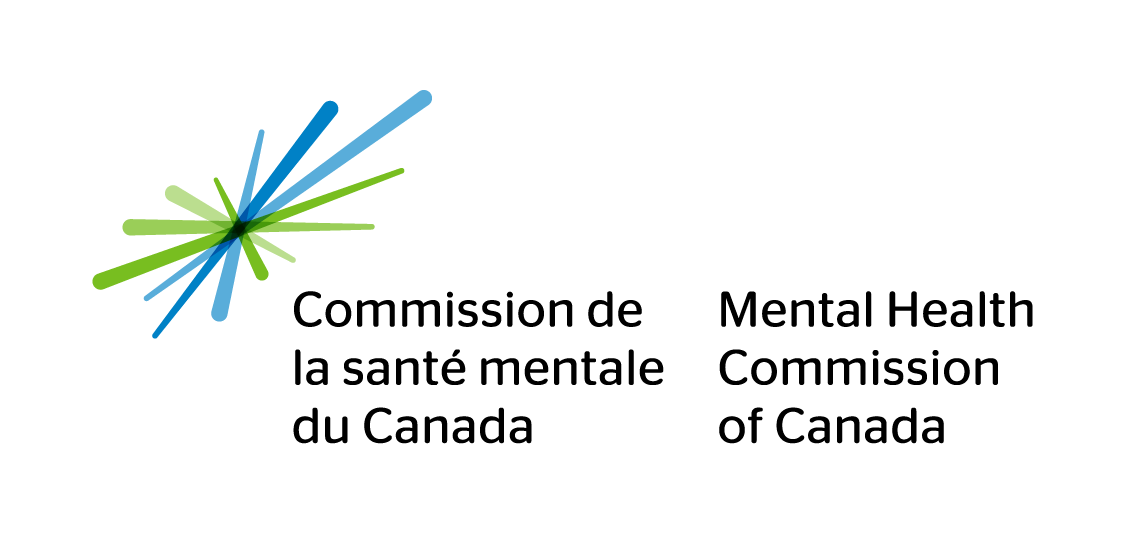 Dialogue d’aujourd’hui: Ordre du jour
Mot de bienvenue
Activité d’entrée en la matière
Raison d’être de la Norme
Discussion de groupe / en table ronde
Récapitulation et mot de la fin
[Speaker Notes: CONSEILS:

Si votre réunion est très longue, songez à ajuster l’ordre du jour pour inclure une pause le midi et des pauses santé.

Selon la façon dont votre réunion est organisée, vous pouvez aussi ajuster l’étape de la discussion de groupe et parler davantage du processus (discuterez-vous des questions dans l’ordre, ferez-vous des petits groupes pour traiter d’une ou de plusieurs questions, etc.?)


POINTS DE DISCUSSION:

J’aimerais tout d’abord vous souhaiter la bienvenue à ce dialogue. Je m’appelle [nom] et je [expliquez qui vous êtes, si vous représentez une organisation, dites quelques mots pour expliquer pourquoi vous vouliez tenir ce dialogue]. Avant d’entreprendre la discussion principale, j’aimerais vous indiquer où se trouvent les toilettes [fournir indications].

Voici comment se déroulera la séance d’aujourd’hui. Je vous fournirai des renseignements de base en guise de contexte pour expliquer la raison d’être de ce dialogue.

Nous ferons ensuite une activité brise-glace pour que tout le monde se sente à l’aise et soit prêt à discuter des sujets d’aujourd’hui.

Ensuite, nous présenterons les principales questions de la journée et passerons aux discussions. Nous environ [x heures ou minutes] à cette étape pour couvrir le plus d’éléments possible.

Nous passerons ensuite à une courte table ronde sur ce que nous avons appris puis ferons le point avec tout le monde pour nous assurer que nous partons dans un bon état d’esprit.

En terminant, nous parlerons des prochaines étapes et de ce qui doit être fait.]
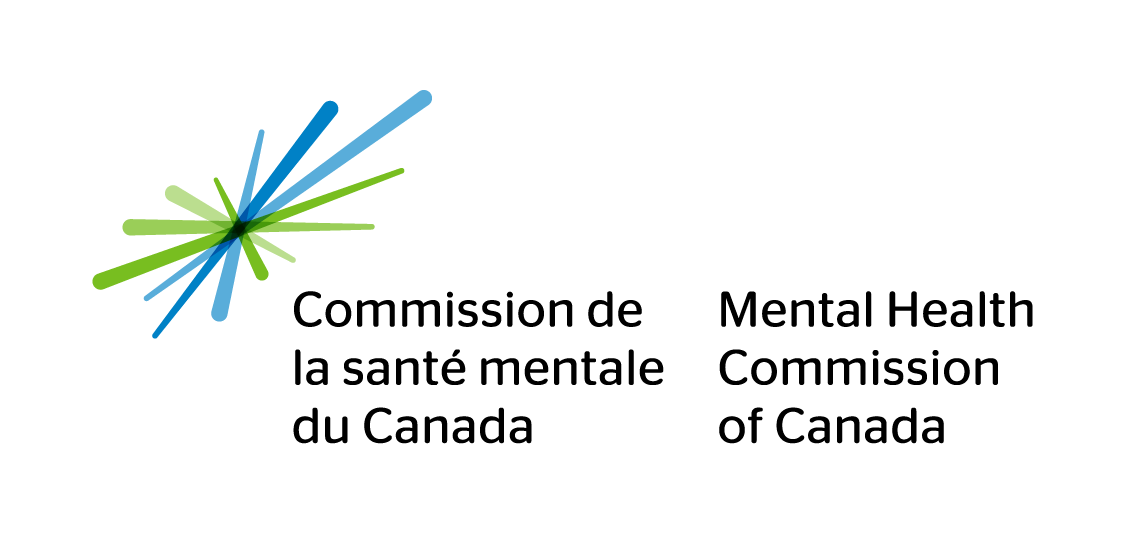 IMPORTANT
Si vous êtes en détresse,
téléphonez aux Services de crises du Canada au
1-833-456-4566
ou 
Vous pouvez aussi envoyer un SMS au 45645 partout au Canada pour échanger avec un intervenant expérimenté.
[Speaker Notes: CONSEILS:

Vous pouvez fournir les coordonnées de votre centre de crise local au lieu de la ligne téléphonique nationale. Vous pouvez trouver les ressources les plus près de chez vous au: https://suicideprevention.ca/need-help/ 

Vous pouvez aussi indiquer les coordonner des ressources en santé mentale du campus, s’il y a lieu.

Si une ou plusieurs personnes sont présentes pour offrir du soutien, présentez-les au groupe et dites aux participants qu’ils peuvent leur demander de l’aide au besoin.]
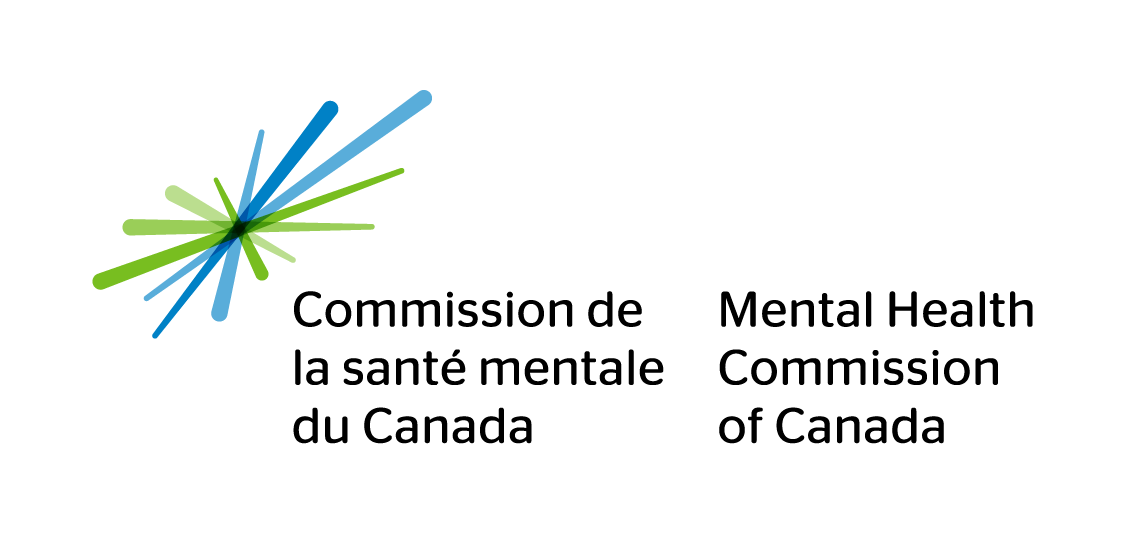 Lignes directrices pour un espace plus sécuritaire
Respectez les limites physiques et émotionnelles des autres personnes.

Respectez l’identité et l’histoire personnelle des autres, y compris les pronoms et les noms. 

Ne présumez ni ne jugez jamais l’identité de genre, les préférences sexuelles, le statut de survivant, l’état de santé, la situation financière, la religion, l’histoire personnelle, les croyances, les opinions, etc. d’une personne.

Respectez le droit à la vie privée des autres pendant et après la présente discussion.

Soyez conscient du fait que vos gestes et vos paroles peuvent avoir des effets sur les autres.
[Speaker Notes: Veuillez noter que les lignes directrices sur les espaces plus sécuritaires se trouvent dans la section des ressources supplémentaires du guide de dialogue.

POINTS DE DISCUSSION:

Tout d’abord, j’aimerais établir quelques lignes directrices pour assurer une discussion productive, respectueuse et sécuritaire aujourd’hui. [Présentez les lignes directrices pour des espaces plus sécuritaires et demandez si quelqu’un souhaite ajouter d’autres lignes directrices.]

J’aimerais aussi vous rappeler que nous discuterons de sujets complexes aujourd’hui et qu’il est important que vous preniez soin de vous et des autres. Comme je l’ai mentionné, certains éléments pourraient être trop difficiles à aborder pour certaines personnes, et si c’est le cas, n’hésitez pas à sortir. Si vous en avez besoin, communiquer avec un centre de crise, pendant cette séance ou plus tard.

Et maintenant, pour nous préparer à partager nos expériences, je vous invite à vous présenter [expliquez votre activité brise-glace – voir le guide pour des exemples d’activités].]
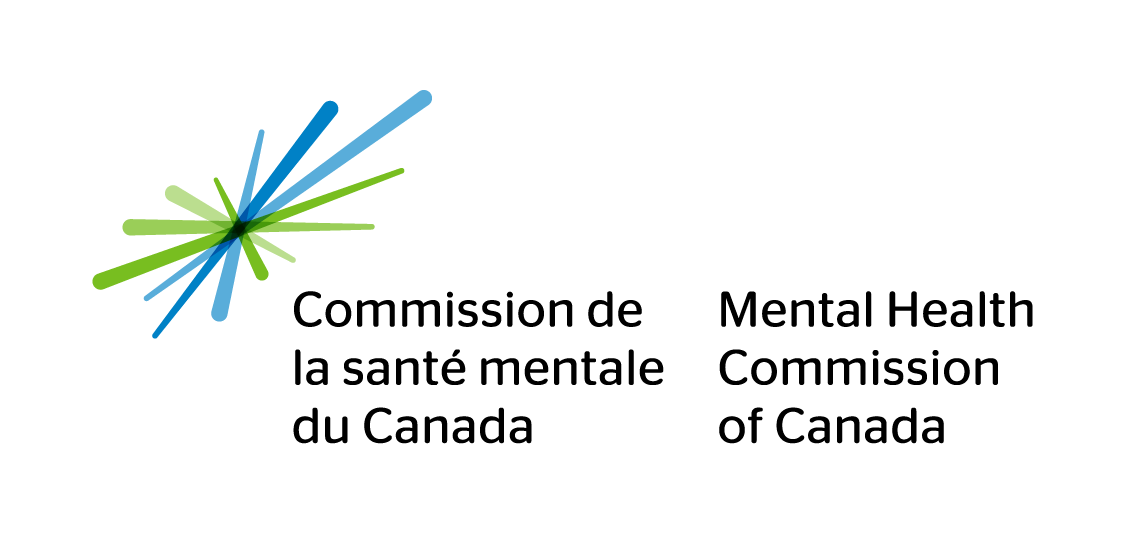 Lignes directrices pour un espace plus sécuritaire
Évitez de monter le ton, d’interrompre les autres ou de leur couper la parole et assurez-vous que tout le monde peut s’exprimer.

Partez du principe que chacun a de bonnes intentions.

Soyez conscients que nous sommes tous en train d’apprendre. 

Prenez soin de votre propre sécurité.

Si vous êtes témoin de tout comportement abusif ou inapproprié, faites-le savoir à l’animateur.
[Speaker Notes: Veuillez noter que les lignes directrices sur les espaces plus sécuritaires se trouvent dans la section des ressources supplémentaires du guide de dialogue.

POINTS DE DISCUSSION:

Tout d’abord, j’aimerais établir quelques lignes directrices pour assurer une discussion productive, respectueuse et sécuritaire aujourd’hui. [Présentez les lignes directrices pour des espaces plus sécuritaires et demandez si quelqu’un souhaite ajouter d’autres lignes directrices.]

J’aimerais aussi vous rappeler que nous discuterons de sujets complexes aujourd’hui et qu’il est important que vous preniez soin de vous et des autres. Comme je l’ai mentionné, certains éléments pourraient être trop difficiles à aborder pour certaines personnes, et si c’est le cas, n’hésitez pas à sortir. Si vous en avez besoin, communiquer avec un centre de crise, pendant cette séance ou plus tard.

Et maintenant, pour nous préparer à partager nos expériences, je vous invite à vous présenter [expliquez votre activité brise-glace – voir le guide pour des exemples d’activités].]
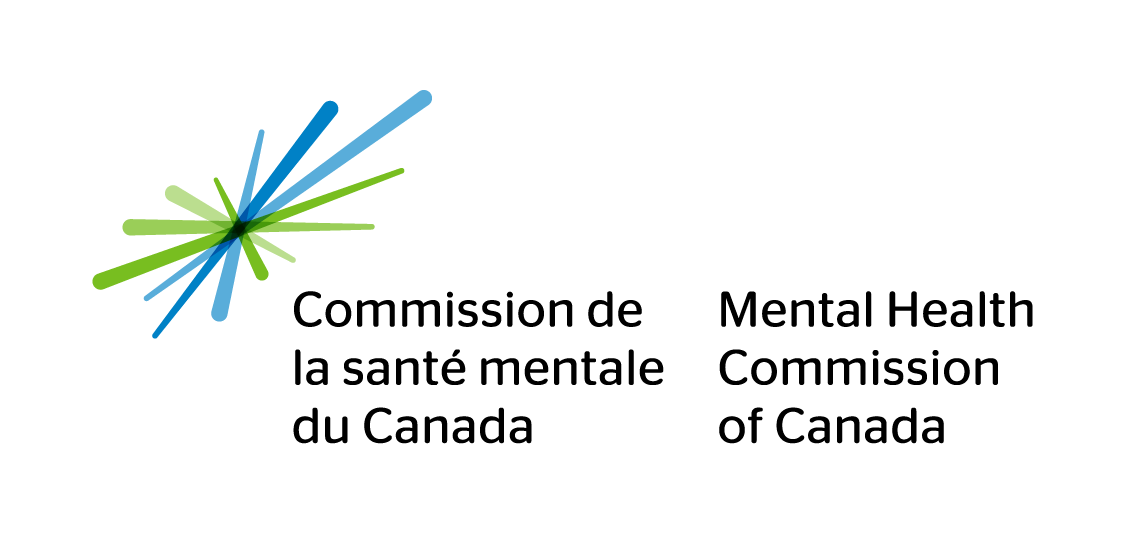 Raison d’être de la Norme
Une période critique pour les jeunes
Un grand nombre de maladies mentales sont diagnostiquées pour la première fois entre 16 et 24 ans.
Ces diagnostics sont posés lors d’une période qui comporte des transitions majeures.
Il est donc essentiel que les établissements postsecondaires appuient la santé mentale.
[Speaker Notes: POINTS DE DISCUSSION:

À l’heure actuelle, on compte deux millions d’étudiants dans les universités, les collèges, les cégeps, les écoles polytechniques, etc.

Ils ont en majorité de 16 à 24 ans, ce qui correspond à l’âge auquel les diagnostics de maladie mentale sont le plus souvent posés. 

Facteurs spécifiques qui contribuent au stress en santé mentale chez les étudiants du postsecondaire: 
-	Déménagement dans une nouvelle ville ou un nouveau pays 
-	Statut relatif à la citoyenneté et à l’immigration
-	Stigmatisation
-	Sentiment d’appartenance
-	Expériences d’oppression
-	Discrimination
-	Colonialisme
-	Problèmes d’accès 
-	Étape de la vie ou transition 

Il faut aussi tenir compte de nombreux types d’étudiants et d’étapes de la vie, comme: 
•	les étudiants à distance ou en ligne; 
•	les étudiants habitant sur le campus ou hors campus;
•	les étudiants habitant sur place ou vivant en banlieue;
•	les étudiants habitant avec leur famille ou de façon autonome;
•	les étudiants qui travaillent durant l’année scolaire ou non; 
•	les étudiants qui travaillent sur le campus ou hors campus.

Les établissements d’enseignement postsecondaire sont donc confrontés à des exigences accrues et à une pression toujours plus forte pour offrir davantage de soutien à leurs étudiants en rapport avec la santé mentale et le bien-être de afin de favoriser leur réussite académique.]
Continuum de la santé mentale(Keyes, 2002)
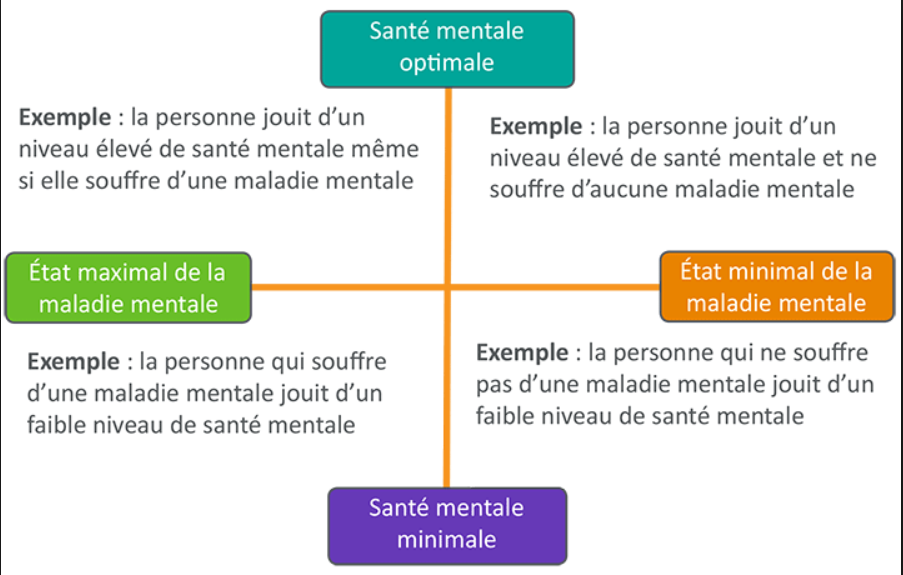 [Speaker Notes: POINTS DE DISCUSSION:

La santé mentale n’est pas binaire, c’est-à-dire qu’une personne n’est pas nécessairement en bonne ou en mauvaise santé mentale. Elle existe dans un continuum, qui peut avoir un lien ou non avec la maladie mentale. 

Elle n’est pas statique. La santé mentale d’une personne varie le long du continuum à différents moments de sa vie.

En la voyant ainsi, nous évitons de poser des étiquettes stigmatisantes et des diagnostics non professionnels.

Source: Keyes, C. L. M. (2002). The mental health continuum: From languishing to flourishing in life. Journal of Health and Behavior Research]
Le stress a des conséquences
[Speaker Notes: POINTS DE DISCUSSION:

Stress:
Les résultats de l’enquête de 2016 sur la santé dans les collèges et universités, menée auprès de 43 000 étudiants dans 43 établissements postsecondaires d’un bout à l’autre du Canada indiquent que le stress est élevé au sein de ce groupe.

Les sources de stress identifiées sont les suivantes: 
Résultats scolaires (gestion du temps, travaux, examens, etc.)
Culture du campus (problèmes environnementaux comme le racisme, le sexisme, le harcèlement sexuel et la sécurité perçue, en plus d’enjeux socioculturels comme la pression de se conformer et de consommer des drogues dans un contexte social, etc.)
Adaptation à la vie au postsecondaire
Finances 
Relations/stress interpersonnel
Inquiétudes par rapport à l’avenir

Détresse:
L’anxiété (18,4 %) et la dépression (14,7 %) étaient les diagnostics de maladie mentale les plus fréquents au cours des 12 derniers mois; un peu plus d’un cinquième des étudiants (20,4 %) disent avoir reçu un diagnostic professionnel de dépression à un moment de leur vie. 

Impact sur les résultats scolaires:
On a établi à plusieurs reprises un lien entre le stress et la détresse mentale et les résultats scolaires négatifs, y inclus des taux réduits de réussite, de la difficulté à demeurer alerte ou à se concentrer, ainsi que des problèmes d’attrition et de rétention. De plus, 65 % des étudiants interrogés disent que le stress a eu des répercussions néfastes sur leurs études.]
Trois domaines prioritaires
[Speaker Notes: POINTS DE DISCUSSION:
La CSMC a fait appel à Heather Stuart, Ph. D., et son équipe à l’Université Queen’s pour mener un examen de la portée dans la littérature. L’objectif était de partager de l’information au sujet des pratiques émergentes et prometteuses et d’en favoriser l’adoption. L’examen a relevé trois domaines clés dans la littérature:

Les groupes à la recherche d’équité: 
Plusieurs sous-groupes sont considérés comme présentant un risque accru de stress et de détresse, notamment les étudiants issus de minorités ethniques, les étudiants internationaux, les militaires (ou ex-militaires), les membres de la communauté 2SLGBTQ+ ainsi que les étudiants autochtones. Pour les raisons énoncées dans la diapositive précédente, il s’agit d’une période critique pour les étudiants du postsecondaire. 

L’adaptation et la recherche d’aide:
De bonnes aptitudes d’adaptation, comme demander de l’aide de façon formelle ou informelle peut atténuer le stress et éviter qu’il ne se transforme en détresse (comme une maladie mentale).
Même si une grande proportion d’étudiants rapporte des niveaux élevés de stress et de détresse, peu disent rechercher de l’aide. C’est particulièrement vrai chez les étudiants de sexe masculin et ceux qui sont issus de minorités ethniques. 
Ils mentionnent souvent l’abus d’alcool et d’autres substances comme méthode pour composer avec le stress et la détresse (mécanisme d’adaptation négatif).

Les programmes et les interventions:
Beaucoup d’établissements postsecondaires ont mis en œuvre des programmes ou des interventions pour améliorer la santé psychologique et la résilience de leurs étudiants, mais peu de ceux-ci ont fait l’objet d’évaluations formelles (ce qui veut dire qu’il existe peu de données sur leur efficacité).
Les interventions et programmes individuels vont d’options novatrices comme la zoothérapie et les ateliers sur la pleine conscience aux interventions plus classiques comme la thérapie cognitivo-comportementale ou le counselling.]
Tout un éventail de besoins
[Speaker Notes: POINTS DE DISCUSSION:

L’examen de la portée a également permis de relever 11 thèmes et besoins clés: 

Besoin de créer un environnement sain sur le plan psychologique dans les campus
Besoin de cohérence à l’échelle pancanadienne et d’une Norme nationale pour guider les efforts provinciaux et institutionnels en santé mentale
Besoin d’établir des partenariats entre les gouvernements, les établissements, les groupes étudiants et les organismes communautaires de santé mentale.
Besoin d’une définition élargie de la « santé mentale » pour inclure l’usage de substances et la réduction des méfaits
Besoin d’une approche globale de santé mentale dans les campus 
Besoin de maintenir l’accent sur les étudiants dans toutes les activités
Besoin d’un plan concentré et coordonné en santé mentale pour les étudiants du postsecondaire qui couvre un éventail de services, de la prévention au traitement
Besoin d’un plan d’échange des connaissances et d’évaluation pour les outils institutionnels
Besoin de programmes de lutte contre la stigmatisation et de sensibilisation en santé mentale afin de promouvoir l’identification hâtive et d’inciter les étudiants à demander de l’aide
Besoin de formation pour tous les enseignements et les membres du personnel afin de favoriser l’identification hâtive et les aiguillages appropriés 
Besoin de mettre en œuvre des activités continues de surveillance, d’assurance de la qualité et d’évaluation systématique]
Un besoin clé: une Norme
[Speaker Notes: POINTS DE DISCUSSION:

La CSMC parraine le développement d’une nouvelle norme volontaire sur la santé et la sécurité psychologiques des étudiants de niveau postsecondaire. Elle fait équipe avec le Groupe CSA, le leader canadien de la recherche, du développement, de l’éducation et de la défense des intérêts en ce qui a trait aux normes. Le Groupe CSA a mis sur pied un comité technique composé d’experts en la matière en provenance de partout au Canada qui sont en train de rédiger le contenu de la Norme.]
Qui sont les participants?
Chefs de projet
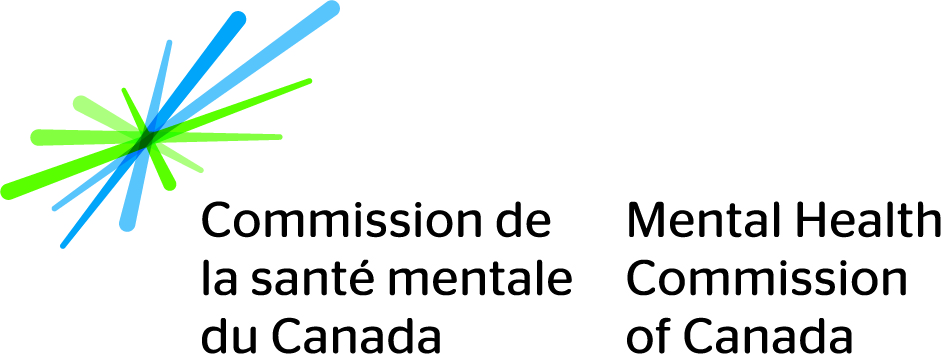 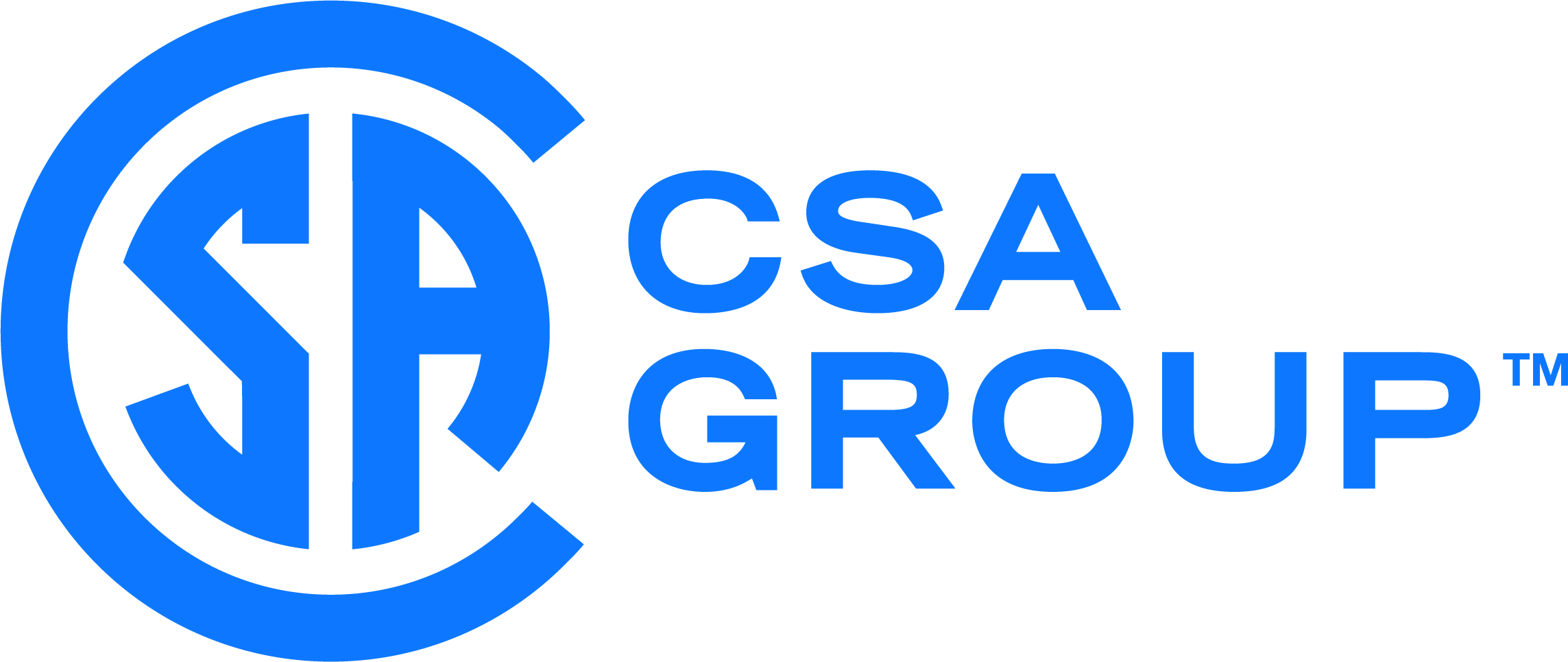 Partenaires financiers
Autres partenaires
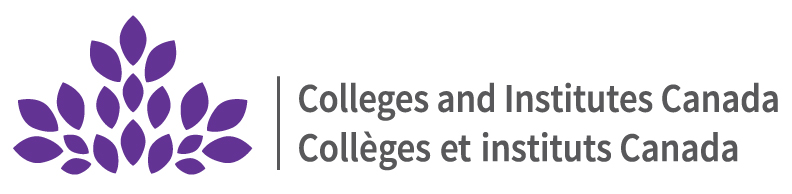 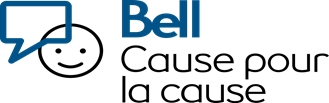 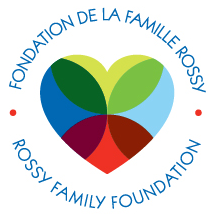 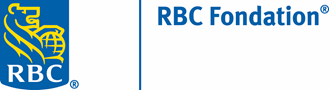 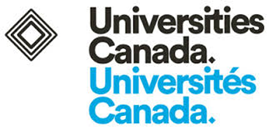 [Speaker Notes: POINTS DE DISCUSSION:

La CSMC parraine le développement d’une norme d’application volontaire sur la santé et la sécurité psychologiques des étudiants du postsecondaire, avec l’appui financier d’organismes comme Bell cause pour la cause, la Fondation Rossy et la Banque royale du Canada. La CSMC fait équipe avec des organismes tels que Collèges et instituts Canada, Universités Canada et l’Alliance canadienne des associations étudiantes.]
Membres du Comité consultatif de la haute direction
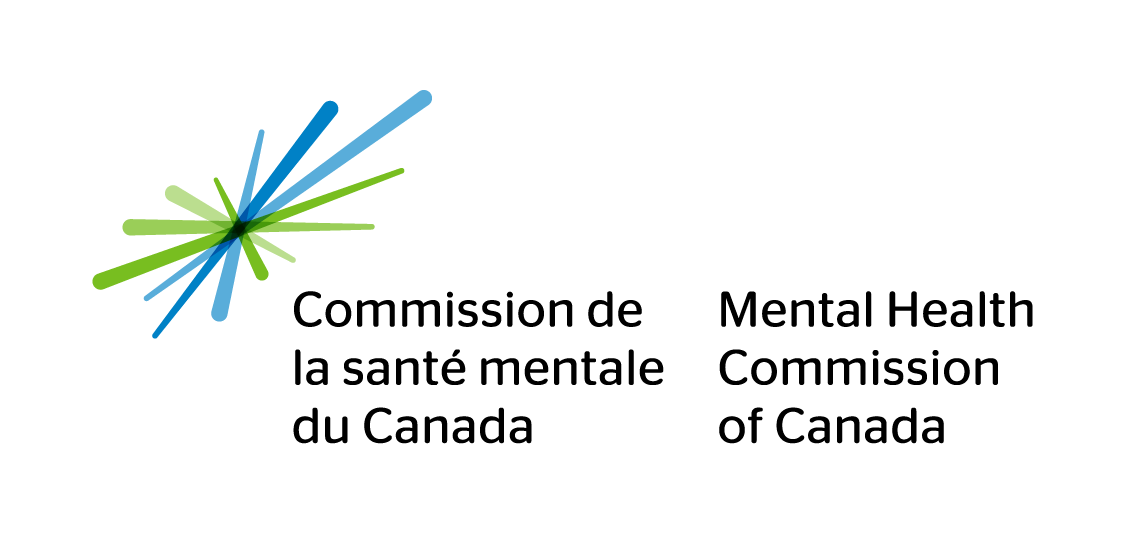 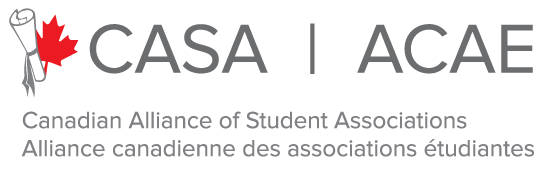 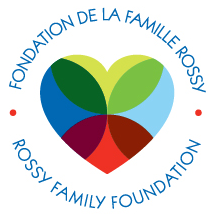 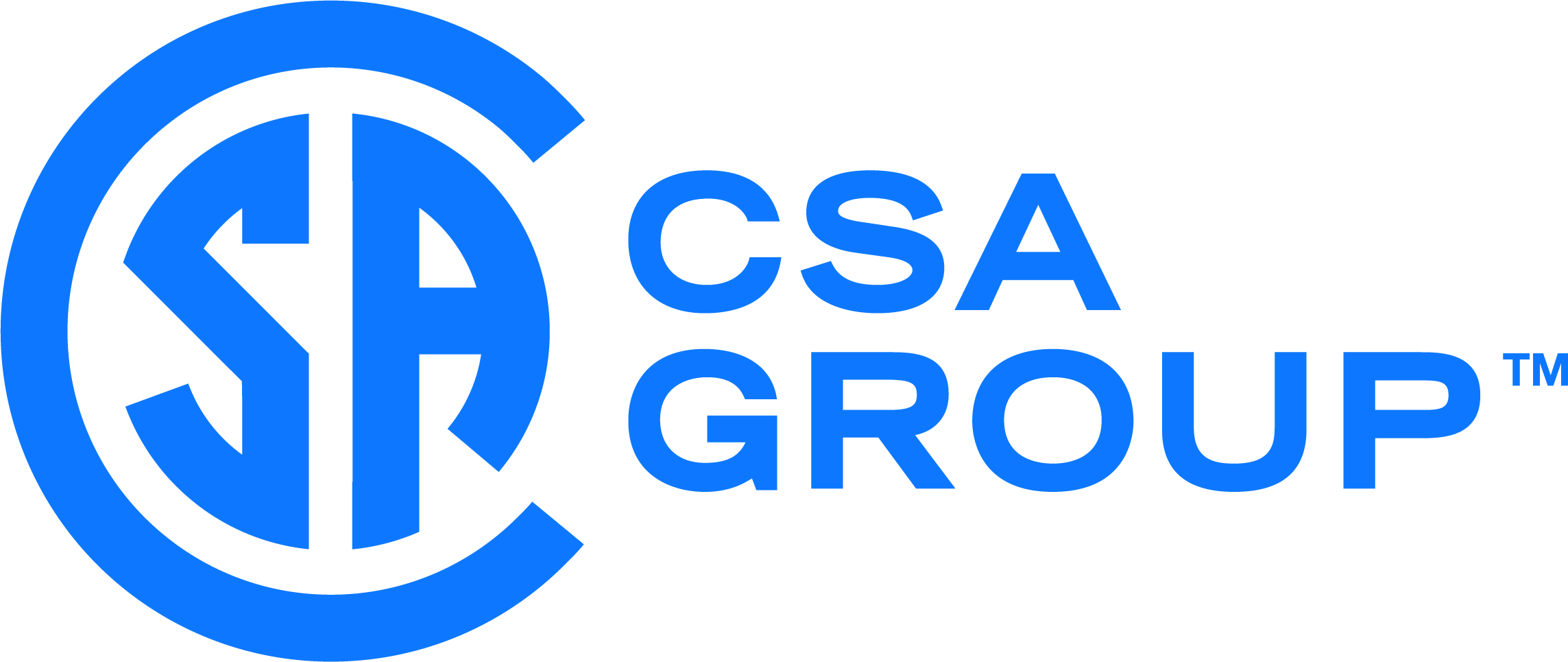 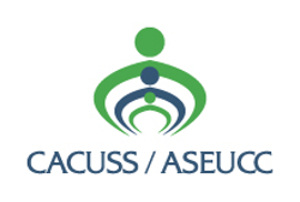 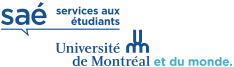 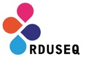 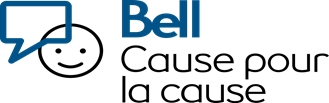 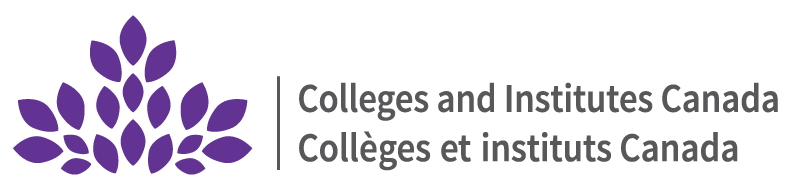 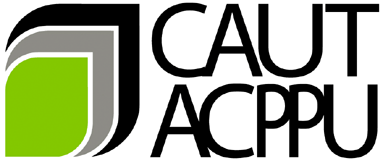 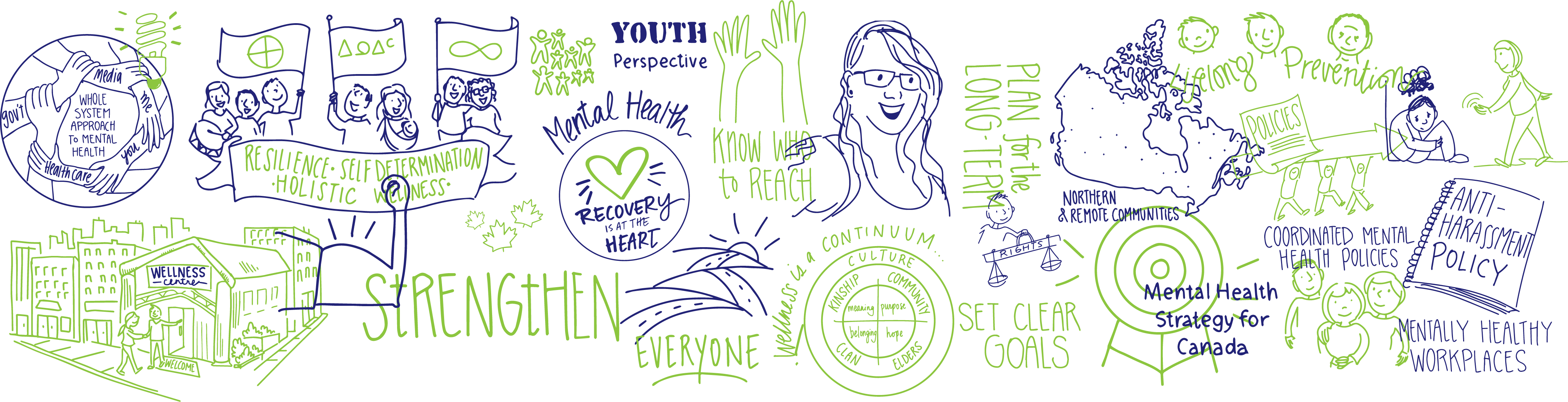 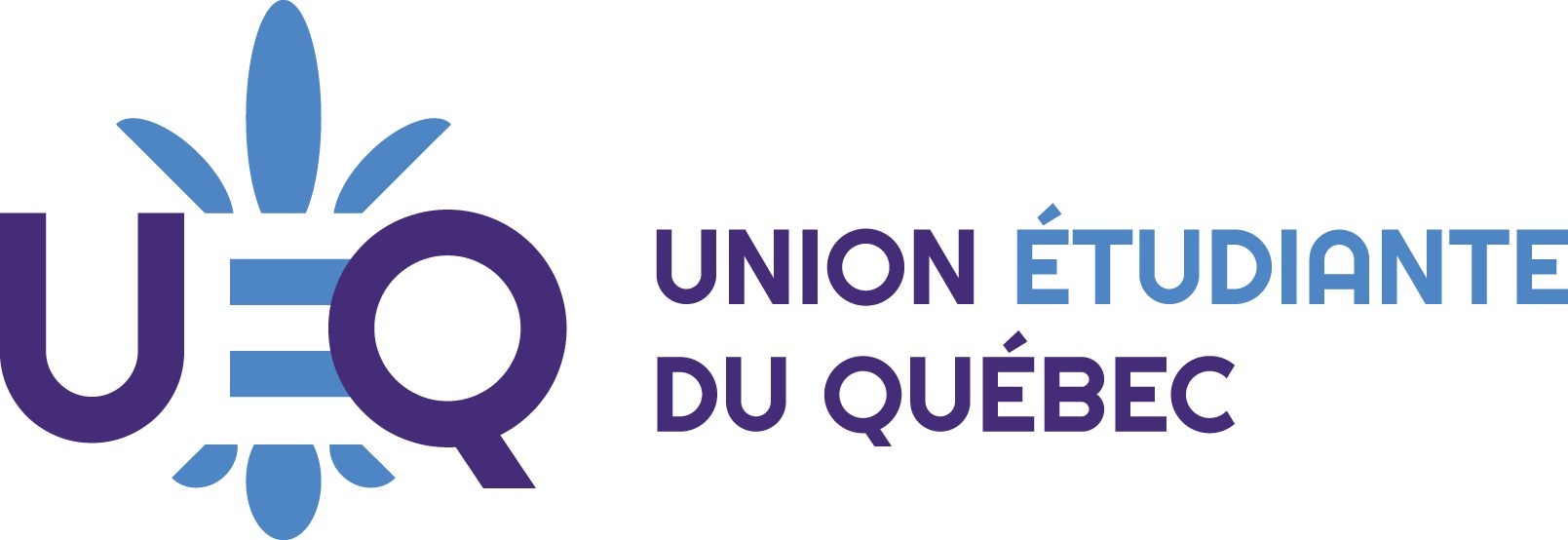 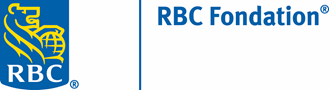 Conseil des jeunes de la CSMC
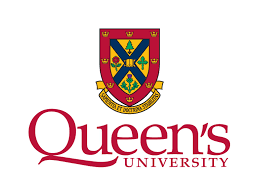 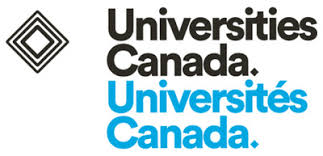 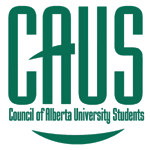 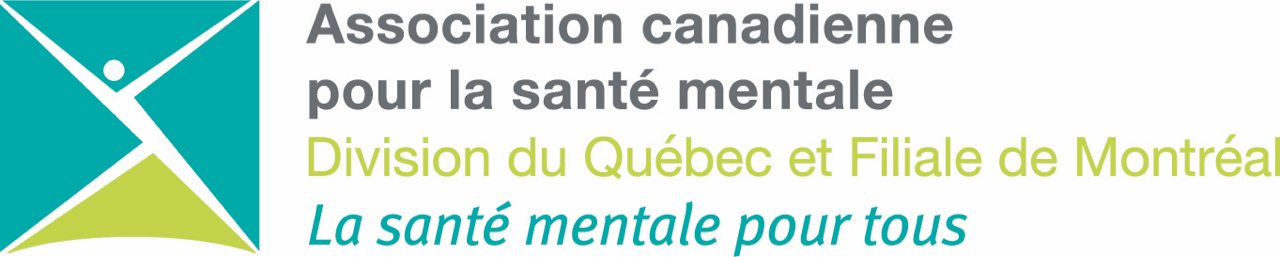 Qui fait partie du comité technique du développement de la Norme?
[Speaker Notes: POINTS DE DISCUSSION:

Le Groupe CSA a mis sur pied un comité technique d’experts en la matière en provenance de partout au pays qui représente les cinq groupes d’intérêt. 
Intérêts des utilisateurs
Intérêts des organisations
Intérêts du gouvernement
Fournisseurs de services
Intérêts généraux

Constitution du comité technique 
Le Groupe CSA commence par une liste de candidats recommandés, soit plus de 400 personnes en provenance de partout au Canada.
Cette liste initiale est examinée en fonction des éléments suivants:
Répartition
Profils ciblés par catégorie
Écarts
Intervenants clés

Sélection des membres du comité technique
La sélection définitive des membres du comité repose sur les facteurs suivants:
Expertise et participation active
Représentation équilibrée
Régionale
Démographique
Orientation des enjeux]
Quel est le but?
Réussite des étudiants!
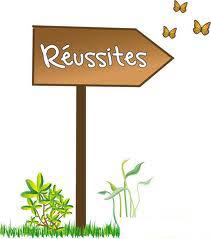 [Speaker Notes: POINTS DE DISCUSSION:

La Norme a pour objectif de favoriser la réussite des étudiants de niveau postsecondaire grâce à l’élaboration et la mise en œuvre d’un cadre pratique et souple, qui permettra aux établissements de protéger et de promouvoir la santé et la sécurité psychologiques de leurs étudiants.

Ce cadre fournira aux établissements postsecondaires et aux autres partenaires clés une orientation qui les aidera à élaborer des politiques qui viendront:
améliorer la sensibilisation à la santé mentale et réduire la stigmatisation qui l’entoure et qui est associée aux problèmes de santé mentale;
améliorer l’accès aux programmes de soutien offerts aux étudiants sur le campus et à l’extérieur de celui-ci;
favoriser des compétences de vie saines que les étudiants peuvent appliquer à l’école, au travail et au quotidien;
créer un environnement plus sain et plus sécuritaire dans les établissements d’enseignement postsecondaire.

Ainsi, toutes les conditions seront réunies pour favoriser la réussite de tous les étudiants.]
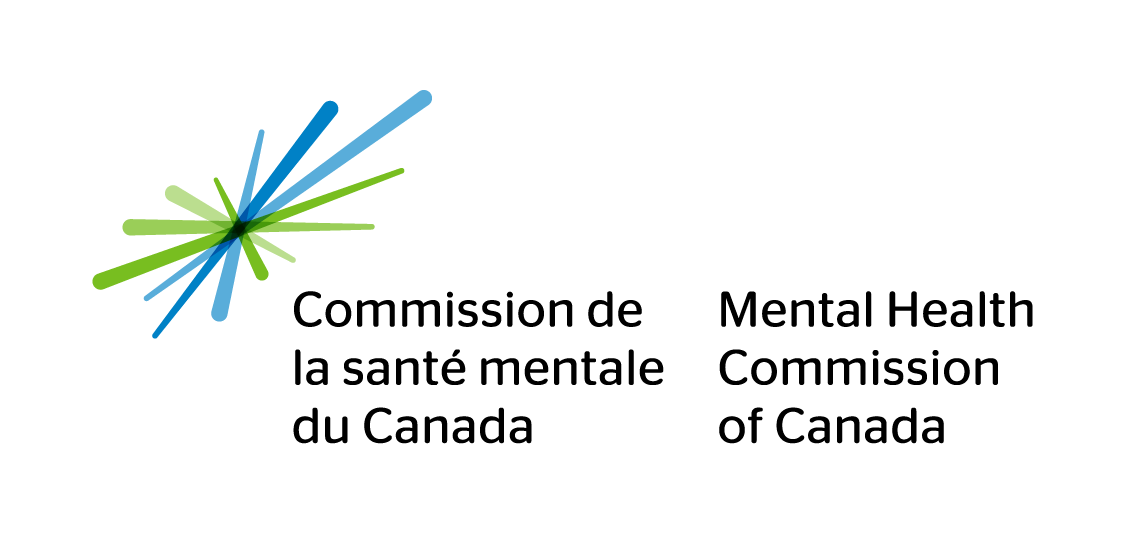 Portée de la Norme
La portée actuelle de la Norme comprend l’identification, l’évaluation et la réduction des risques pour la santé mentale des étudiants au postsecondaire.
Elle contient également un cadre pour les établissements postsecondaires afin de les aider à améliorer la santé mentale des étudiants et à protéger celle-ci, pendant leurs études.
[Speaker Notes: La portée définitive de la Norme sera établie par le comité technique du Groupe CSA.]
En quoi la Norme aidera-t-elle?
Avantages pour les étudiants
[Speaker Notes: POINTS DE DISCUSSION:

Utilisation de mécanismes d’adaptation positifs
Volonté de divulguer les problèmes de SM
Sensibilisation aux programmes et services de soutien à la SM
Accroître les attitudes positives des étudiants envers la recherche d’aide
Réduire la stigmatisation envers soi et envers les autres]
En quoi la Norme aidera-t-elle?
Avantages pour les établissements
[Speaker Notes: POINTS DE DISCUSSION:

Enseignants et membres du personnel réceptifs
Connaissances en santé mentale
Accessibilité des services
Activités d’échange des connaissances]
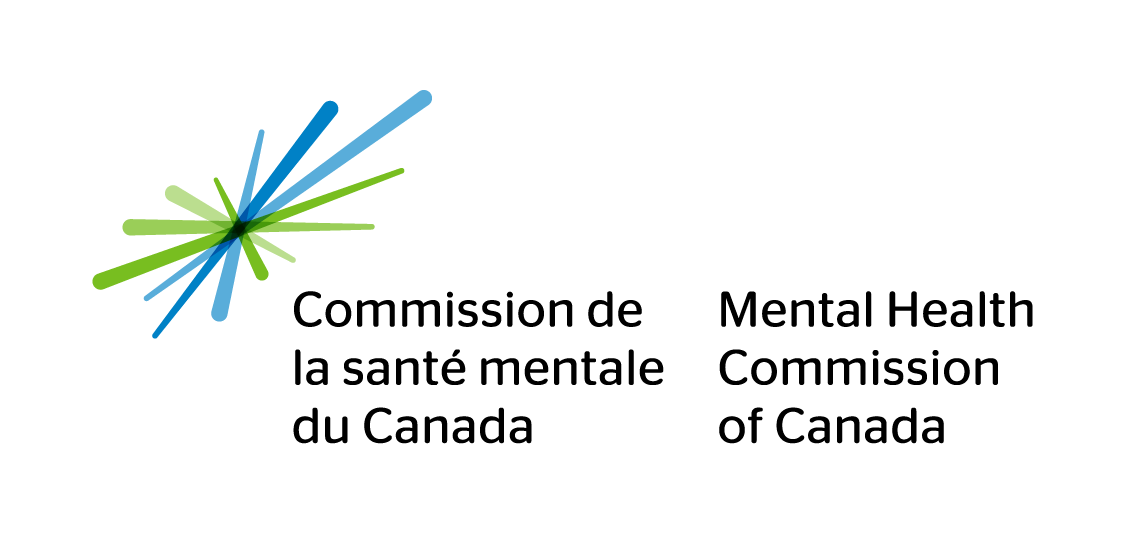 Notre dialogue
[Speaker Notes: POINTS DE DISCUSSION:

Avant d’entrer dans le vif du sujet, y a-t-il des questions?

Comment allez-vous? 

Avez-vous besoin d’une pause? 

D’aller aux toilettes, d’aller prendre l’air, etc.?]
Discussion de groupe
Questions à vous poser
 
Qu’est-ce qui fonctionne bien pour promouvoir la santé mentale des étudiants?
[Speaker Notes: POINTS DE DISCUSSION:

Nous voulons maintenant savoir tout ce que vous avez observé ou vécu qui favorise une bonne santé mentale. Par exemple, avoir un sentiment d’appartenance, une charge de cours raisonnable ou l’accès à des installations de conditionnement physique.

Pour cette question, nous... [Expliquez comment vous souhaitez mener la discussion. Vous trouverez des exemples ci-dessous en fonction de la taille du groupe, mais utilisez tous les exercices qui conviennent.]

CONSEILS:

Exercice suggéré pour les petits groupes
Demandez aux participants de partager des exemples qu’ils ont observés qui ont favorisé la santé mentale.

Exercice suggéré pour les grands groupes
Demandez aux participants de partager des exemples de facteurs qu’ils ont vécus ou observés et qui ont favorisé la santé mentale. Demandez à la personne qui prend des notes d’écrire les suggestions sur un tableau de papier.]
Discussion de groupe
Questions à vous poser
 
Quelles sont les pratiques prometteuses ou exemplaires dont vous avez connaissance et qui favorisent et promeuvent la santé mentale des étudiants?
[Speaker Notes: POINTS DE DISCUSSION:

Nous aimerions maintenant vous demander de songer aux pratiques ou programmes dont vous avez entendu parler qui favorisent efficacement la santé mentale ou qui pourraient être efficaces dans votre communauté.

Pour cette question, nous... [Expliquez comment vous souhaitez mener la discussion. Vous trouverez des exemples ci-dessous en fonction de la taille du groupe, mais utilisez tous les exercices qui conviennent.]

CONSEILS:

Exercice suggéré pour les petits groupes
En tant que groupe, essayez de trouver trois exemples de pratiques exemplaires utiles que vous avez vues ou dont vous avez entendu parler.

Exercice suggéré pour les grands groupes
Demandez aux participants de fournir des exemples de programmes ou de pratiques utiles qu’ils ont vus ou dont ils ont entendu parler. Demandez à la personne qui prend des notes d’écrire les suggestions sur un tableau de papier.]
Discussion de groupe
Questions à vous poser
 
Quels sont les obstacles que rencontrent les étudiants en cherchant à atteindre une santé mentale optimale?
[Speaker Notes: POINTS DE DISCUSSION:

Nous vous invitons maintenant à songer à tout ce qui empêche quelqu’un d’avoir une santé mentale optimale. Par exemple, des programmes inefficaces, des politiques qui rendent l’accès aux services difficiles, la stigmatisation sociale, les structures de classe, les obstacles institutionnels, etc.

Pour cette question, nous... [Expliquez comment vous souhaitez mener la discussion. Vous trouverez des exemples ci-dessous en fonction de la taille du groupe, mais utilisez tous les exercices qui conviennent.]

CONSEILS:

Exercice suggéré pour les petits groupes
Demandez aux participants de réfléchir à un obstacle systémique qui a fait en sorte qu’ils ont eu ou que quelqu’un qu’ils connaissent a eu de la difficulté à obtenir du soutien en santé mentale.

Exercice suggéré pour les grands groupes
Répartir les participants en petits groupes (pas plus de 10) pour discuter de cette question. Demandez à chaque groupe de présenter un ou deux obstacles qui sont les plus nuisibles. En terminant, rassemblez tout le groupe et demandez à chaque petit groupe de partager ses obstacles. Demandez à la personne qui prend des notes de les consigner sur un tableau de papier.]
Discussion de groupe
Questions à vous poser
 
Quels sont les aspects que vous souhaiteriez que les établissements postsecondaires tiennent compte pour mieux soutenir la santé mentale des étudiants?
[Speaker Notes: POINTS DE DISCUSSION:

Nous souhaitons prioriser les éléments les plus importants pour assurer l’efficacité optimale de la Norme.

Pour cette question, nous... [Expliquez comment vous souhaitez mener la discussion. Vous trouverez des exemples ci-dessous en fonction de la taille du groupe, mais utilisez tous les exercices qui conviennent.]

CONSEILS:

Exercice suggéré pour les petits groupes
Demandez à chaque personne quelle priorité elle souhaite inclure dans la Norme.

Exercice suggéré pour les grands groupes
Affichez les pages du tableau de papier des exercices précédents et une page blanche avec des marqueurs. Donnez à chaque personne de 3 à 5 autocollants de couleur qu’elle doit placer à côté des sujets qui représentent les priorités les plus importantes ou ajoutez-en d’autres sur la page blanche.]
Récapitulation et prochaines étapes
[Inclure une remarque ou deux au sujet de vos prochaines étapes, si vous le souhaitez.]
[Speaker Notes: POINTS DE DISCUSSION:

[Faites la récapitulation de ce qui a été dit.]

Je tiens à vous remercier de votre présence aujourd’hui et d’avoir partagé vos points de vue sur ce sujet important. Je vais transmettre vos commentaires au comité technique du Groupe CSA au cours des prochains jours. Il s’en servira pour élaborer la Norme, qui sera présentée en août, lors de consultations publiques. Vous pouvez consulter le site Web du Groupe CSA pour obtenir plus de détails sur la façon de participer au processus d’examen. Je vous enverrai le lien par courriel.

Avant de terminer, je tiens à vous rappeler encore une fois l’importance de prendre soin de vous. Nous avons abordé des sujets difficiles aujourd’hui et je veux m’assurer que vous ferez le nécessaire pour protéger votre santé mentale. Si vous avez besoin d’aide, n’hésitez pas à en demander.]
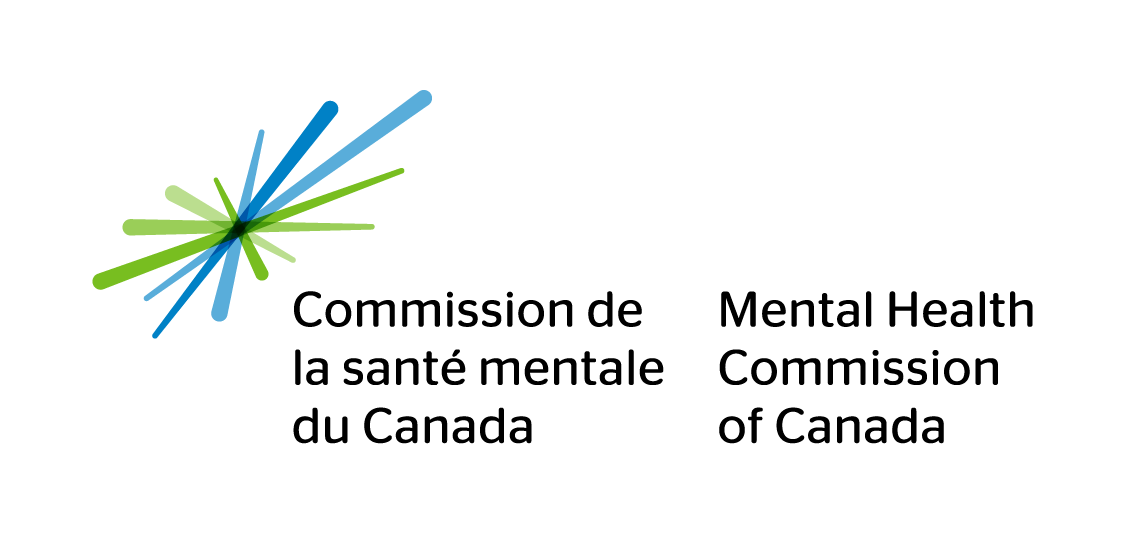 Continuez à participer
Médias sociaux
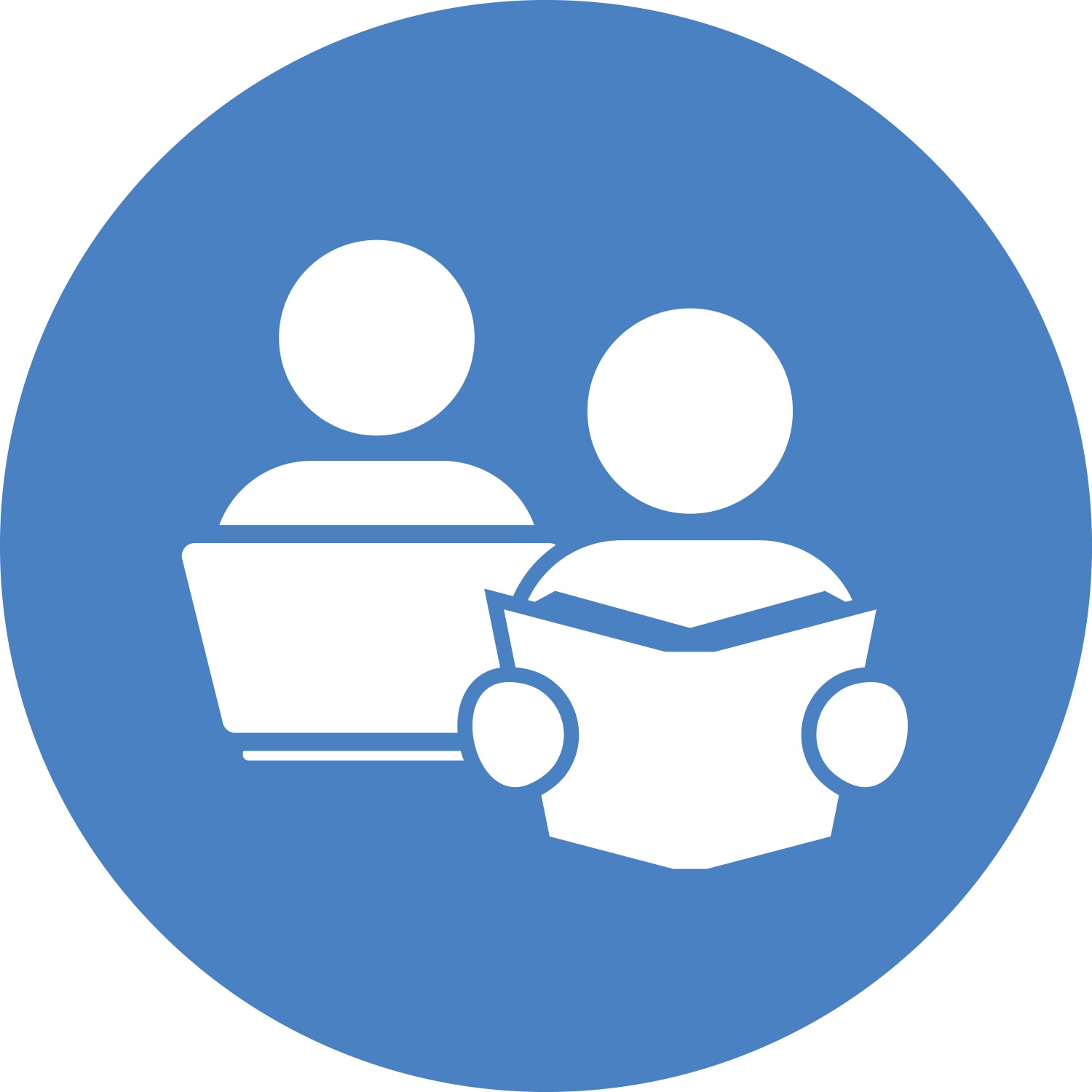 #RéussitedesÉtudiants
Par courriel.
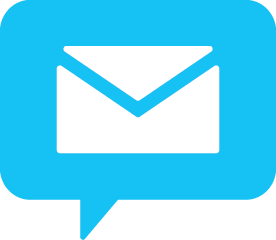 normeetudiant@commissionsantementale.ca
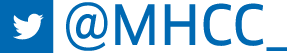 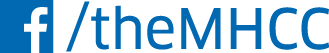 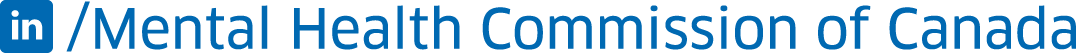 Commission de la santé mentale duCanada, 350 rue Albert, bureau 1210, Ottawa ON  K1R K1R  613 683-3922 / C : 613-552-0982 / F : 613-798-2989www.commissionsantementale.ca
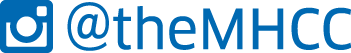 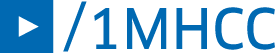 [Speaker Notes: POINTS DE DISCUSSION:

Si vous souhaitez poursuivre votre collaboration avec la CSMC ou demeurer au courant du processus d’élaboration de la Norme, suivez la CSMC dans les médias sociaux à l’aide du mot-clic #RéussitedesÉtudiants]